Michaela
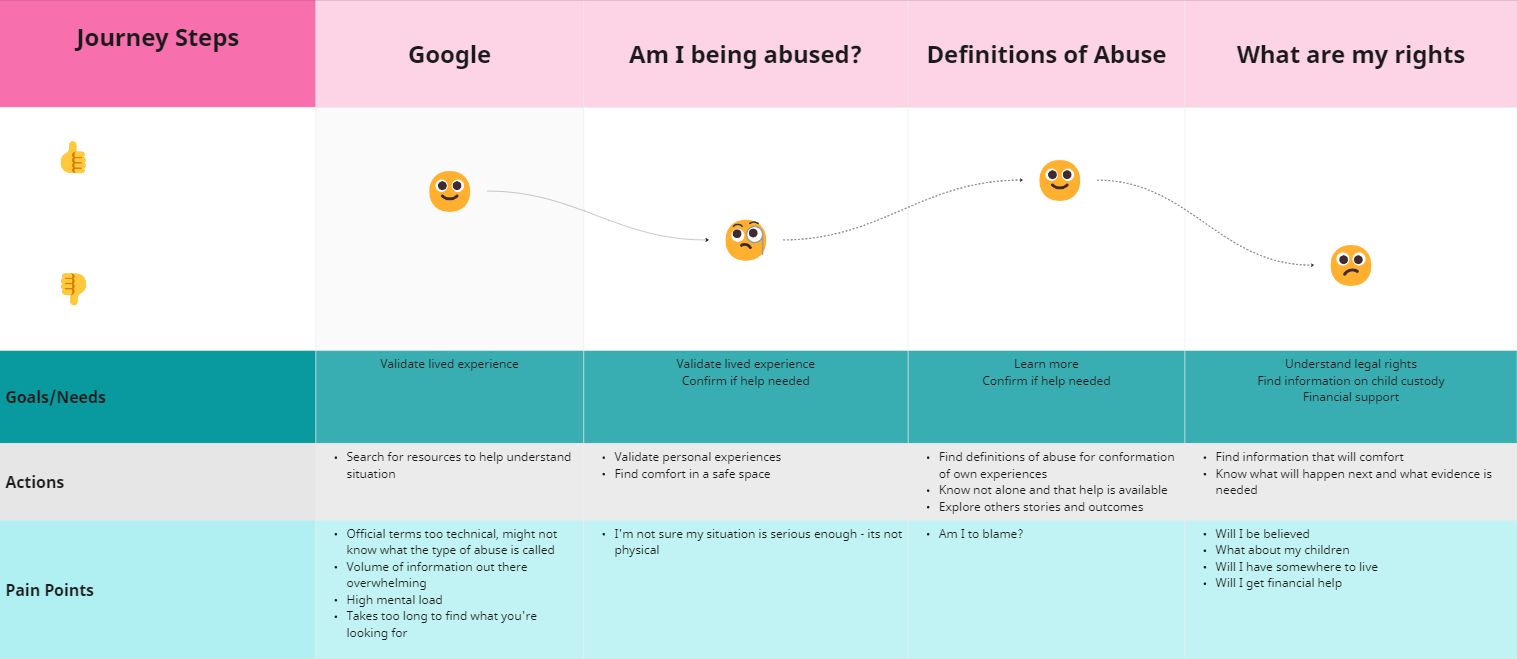 Sebastian
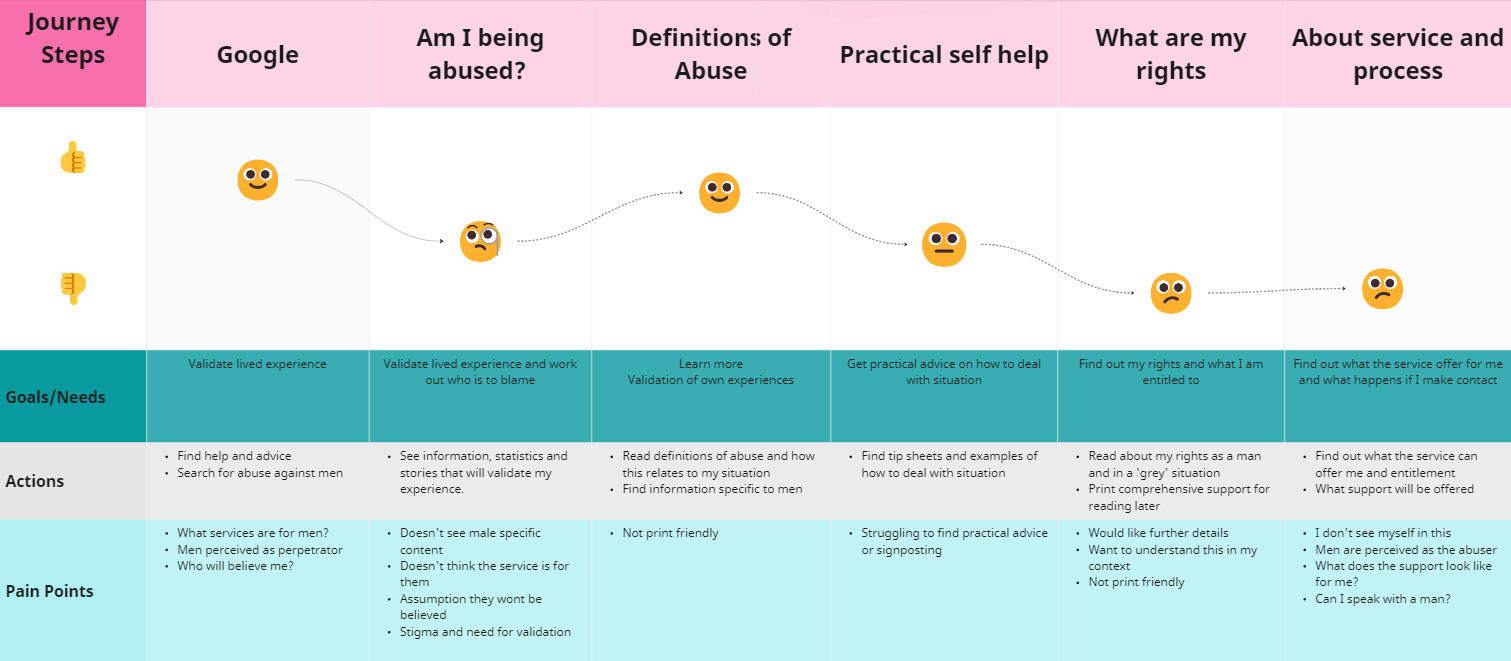 Mark
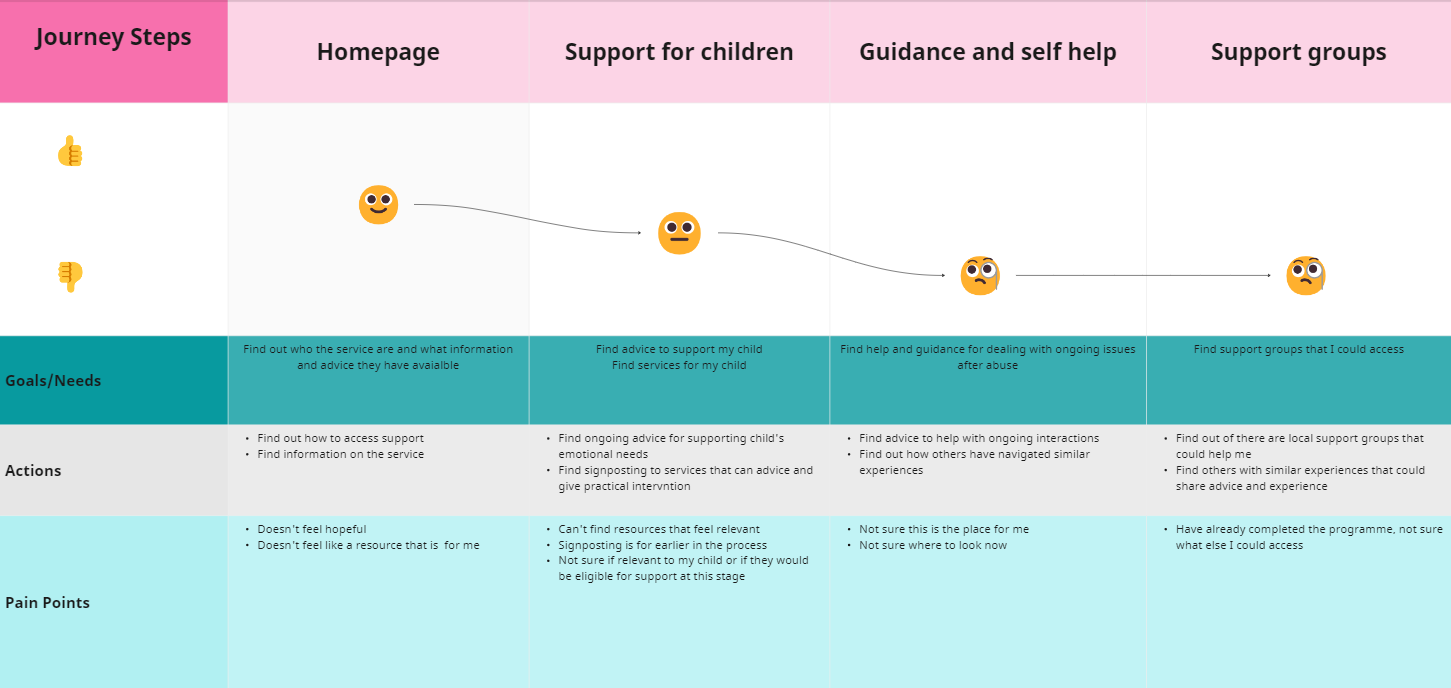 Hannah 1
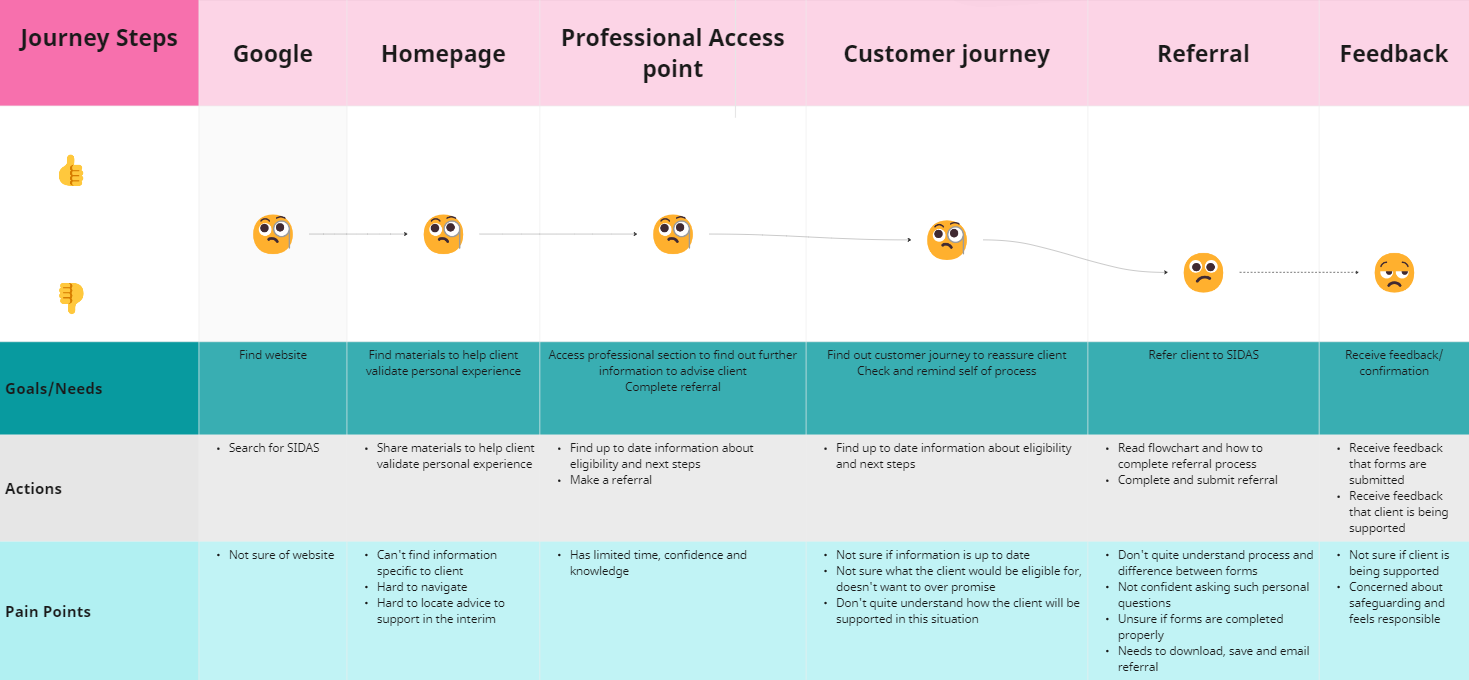 Hannah 2
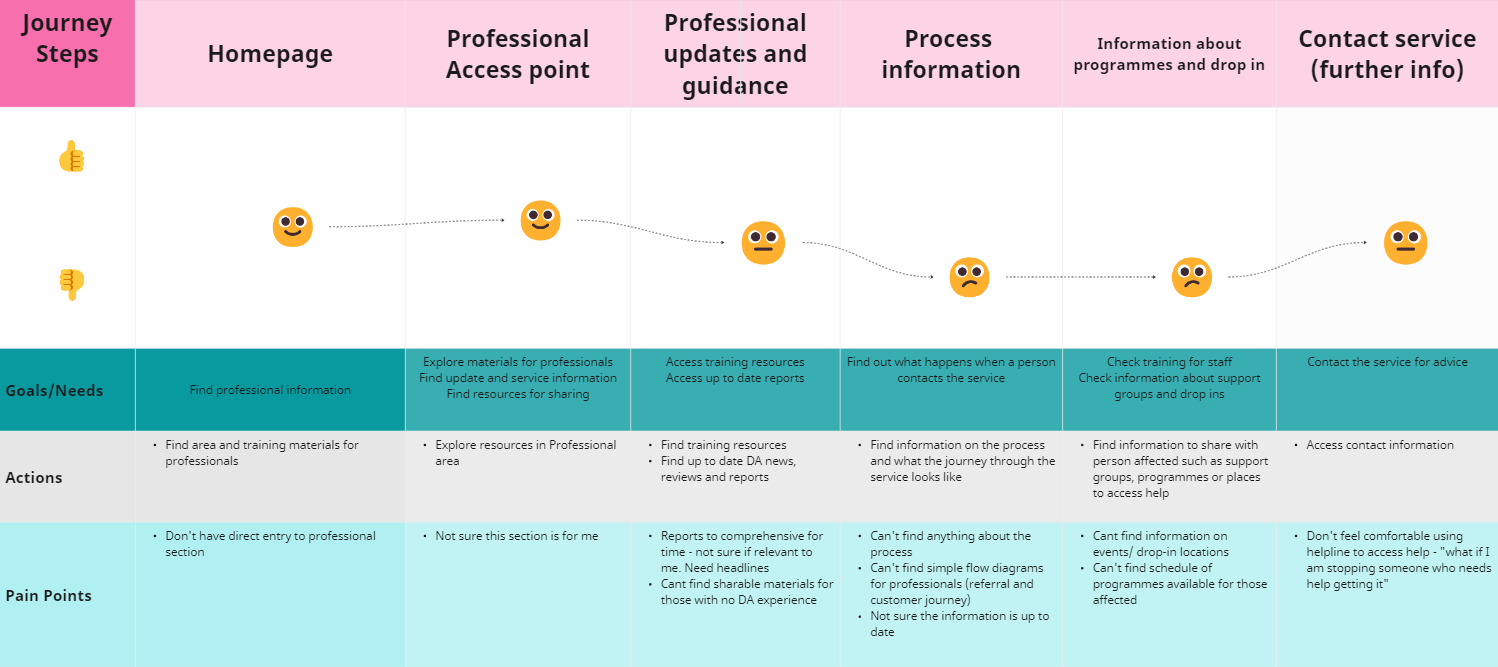 Sam
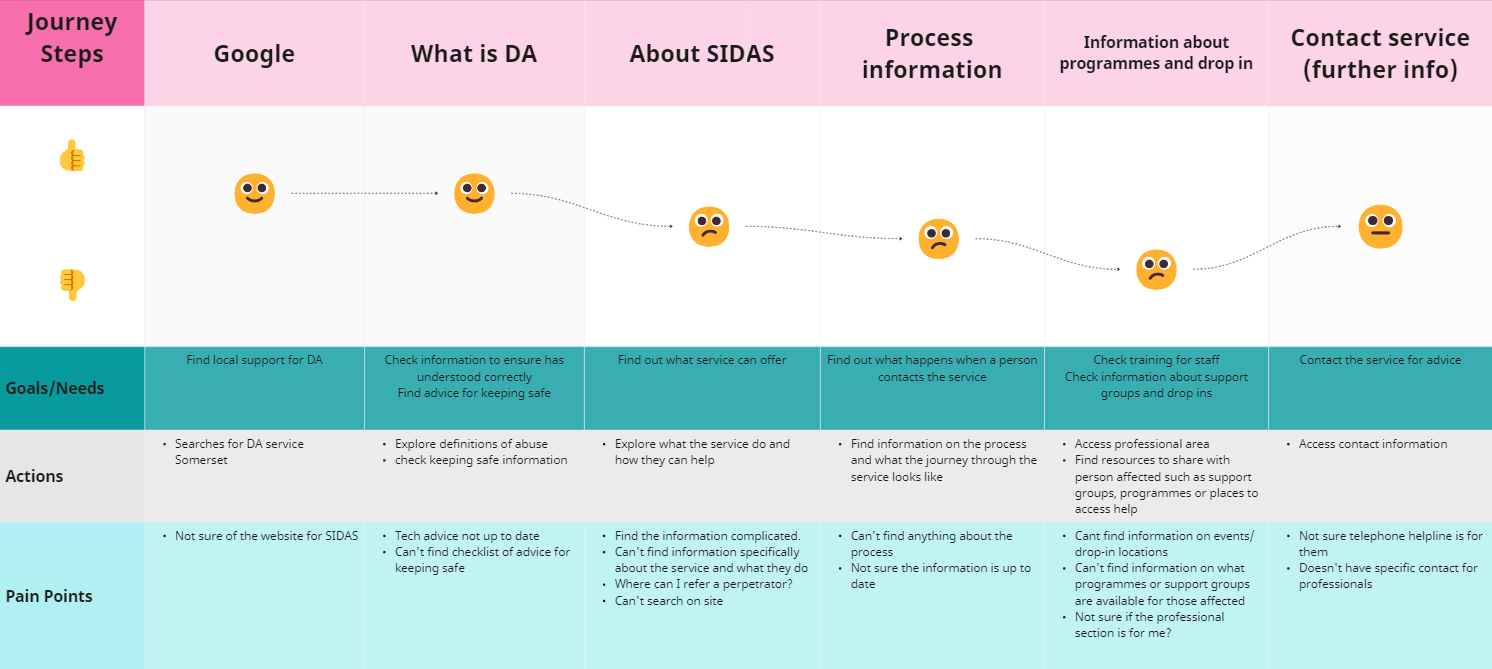 Lisa
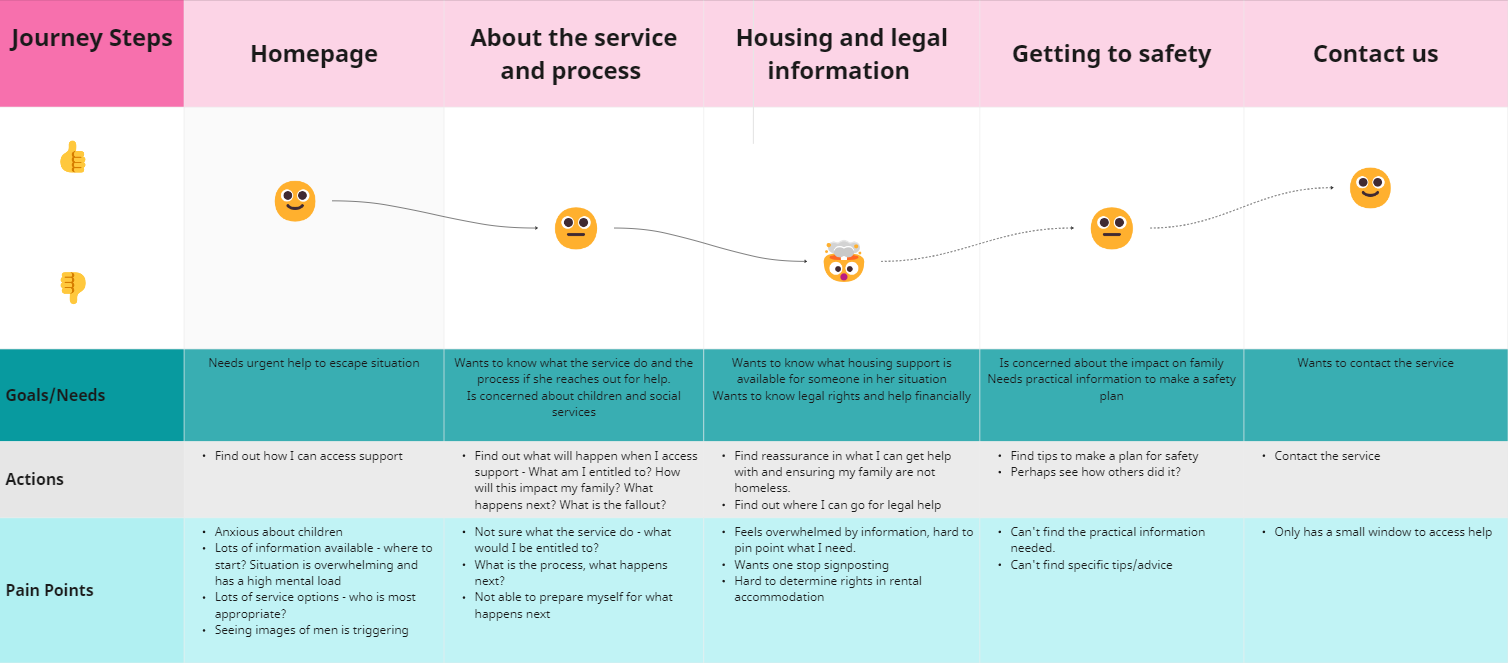 Sophie
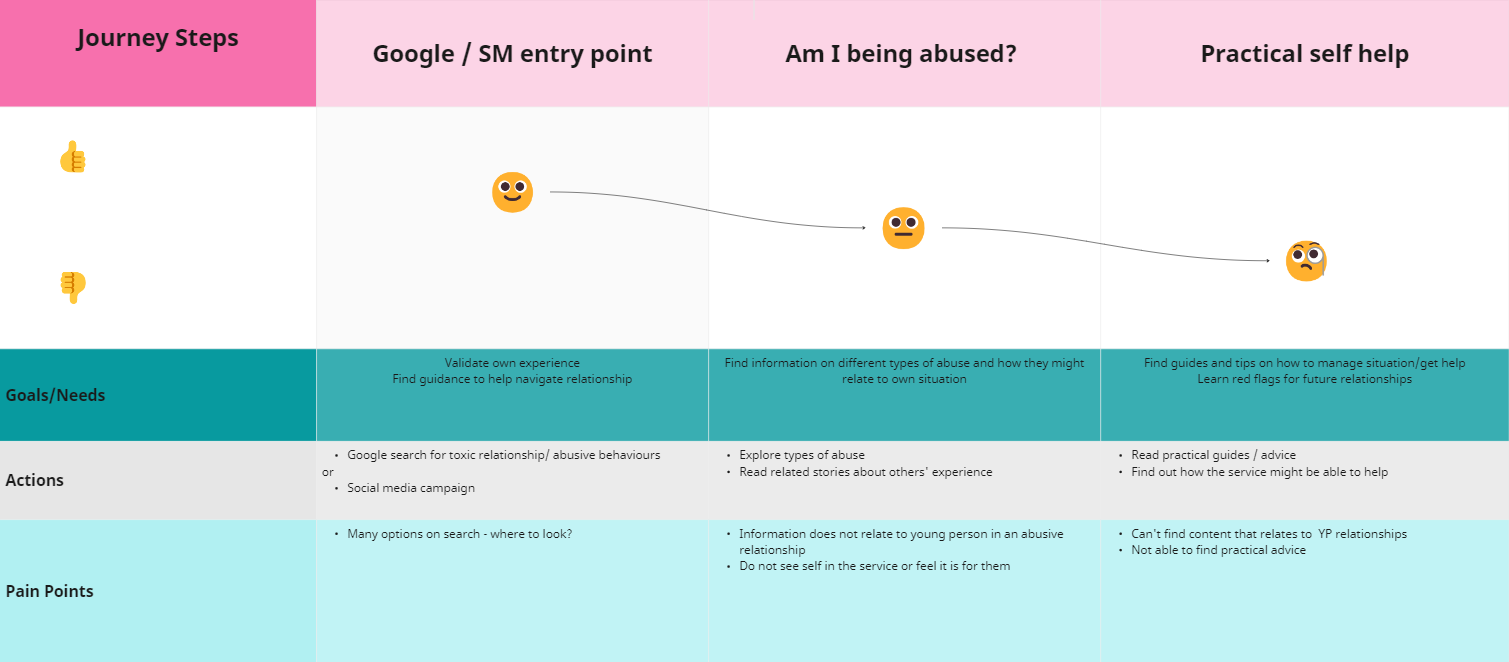 Amber
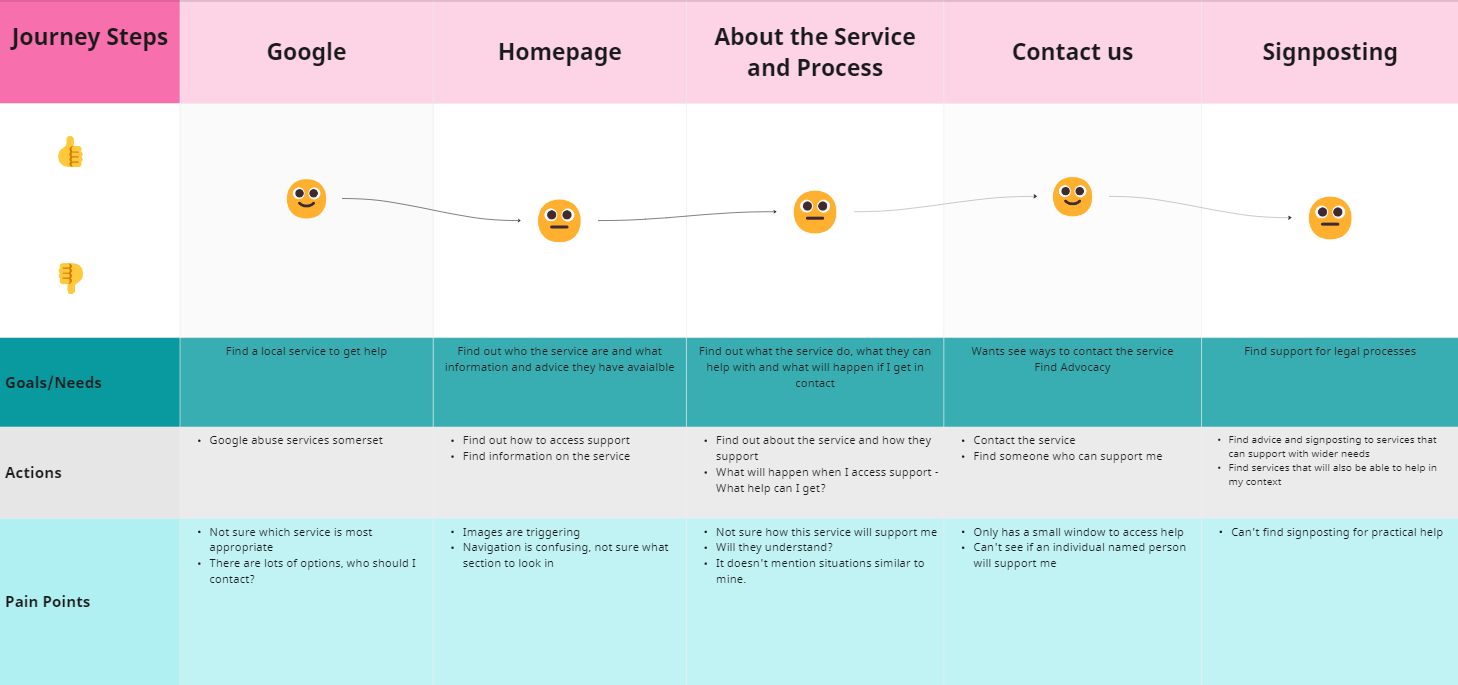 Harriet
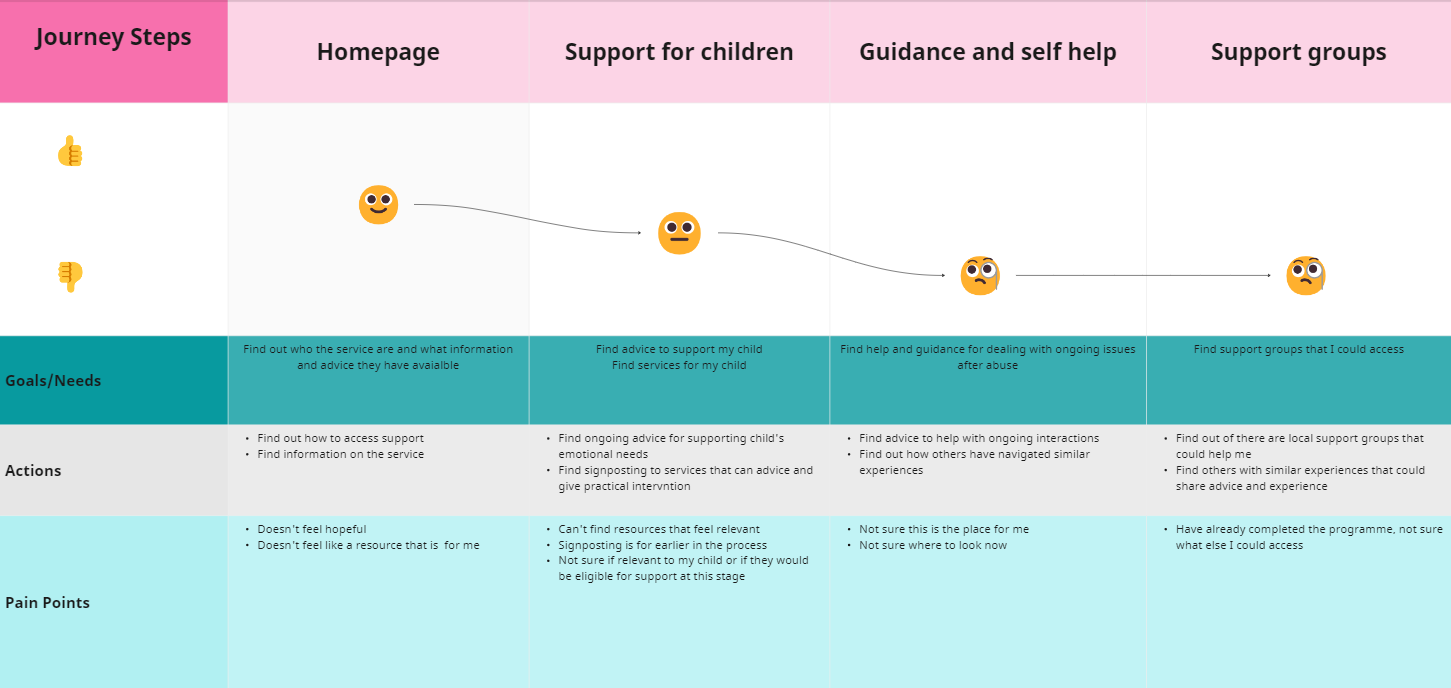 Dan
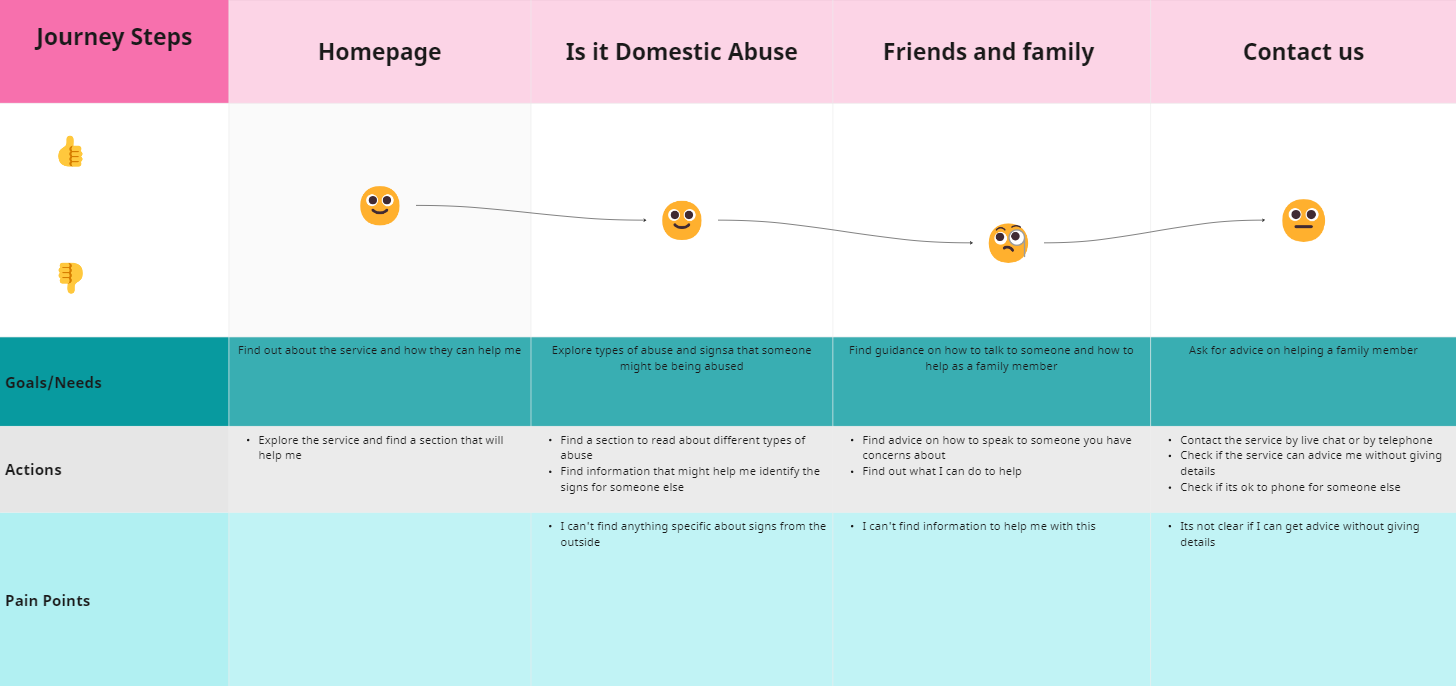